МИНИСТЕРСТВО НАУКИ И ВЫСШЕГО ОБРАЗОВАНИЯРОССИЙСКОЙ ФЕДЕРАЦИИ     Федеральное государственное бюджетное образовательное учреждение высшего профессионального образования«КАЗАНСКИЙ ГОСУДАРСТВЕННЫЙ ЭНЕРГЕТИЧЕСКИЙ УНИВЕРСИТЕТ»
Контрольная работа по дисциплине «Ихтиопатология»на тему «Опухоли как патологические новообразования.  Происхождение и виды опухолей»
Выполнила: Бит-Мирза Д.Ю.                                                                                                                    Группа ЗАВБ 1-19
                                                                                                               Шифр:1190688                                                                                          Проверила: Говоркова Л.К.
Патологическое разрастание тканей у рыб называется опухолью. Опухоли еще называют шишками, новообразованиями. Они могут быть различных размеров,  видов,  форм и окрасок. По своему происхождению делятся на канцерогенные и неканцерогенные.
Опухоли как патологические новообразования
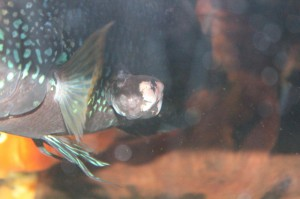 Неканцерогенные опухоли:
 Образуются в результате (являются симптомами) инфекционных или паразитарных заболеваний: например, туберкулез рыб, оспа карповых, различные паразиты под кожей рыб (например, внедрившиеся в тело рыбы паразитические ракообразные могут даже обрасти сверху кожей рыбы) и др. Этот вид опухолей называется гиперплазией. В этом случае, как правило, очевидна причина появления опухоли, а сами опухоли проходят при устранении причин заболевания.
 Заболевания желудочно-кишечного тракта могут вызвать опухоль живота или боков рыбы.
Канцерогенные опухоли: бывают злокачественные и доброкачественные.В случае поражения внутренних органов могут  быть внешне незаметными, и тогда их обнаруживают только при вскрытии.
 Злокачественная опухоль – меланосаркома (опухоль пигментных клеток) может поразить любой орган рыбы: кожные покровы, оболочку глаз, внутренние органы. Обычно она черного цвета. Меланосаркома (меланома) быстро распространяется по всему телу рыбы, при этом рыбу может даже раздуть: часто это рак кожи рыбы, переходящий со временем на другие органы. Злокачественные опухоли врастают в окружающие ткани, повреждают их и образуют метастазы (поражение ткани от злокачественной опухоли другого органа или ткани).
 Доброкачественная опухоль растет медленнее злокачественной и не затрагивает окружающие ткани. Такая опухоль, как правило, не мешает рыбе, однако она может перерасти в злокачественную опухоль, с соответствующими негативными последствиями.
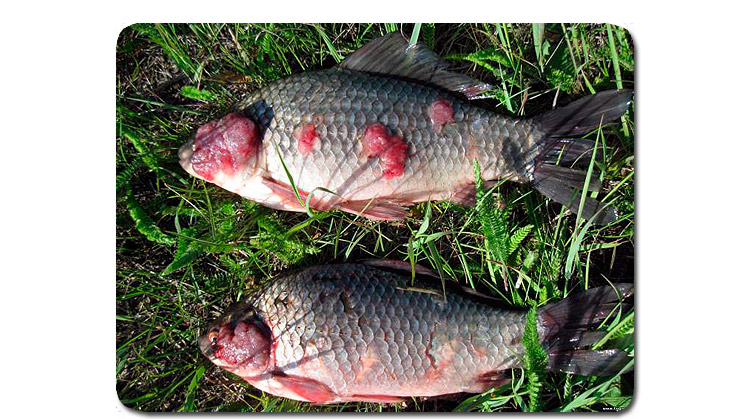 Этиология:
Канцерогенные опухоли у рыб появляются по следующим причинам:
— Внешние факторы: ионизирующие излучения: ультрафиолетовое, рентгеновское, гамма-излучение; химические и физические факторы;  онкогенные вирусы. Очень опасно кормить рыб испорченным кормом: в нем может содержаться плесневой грибок аспергил, вырабатывающий яд афлатоксин. Этот яд даже в малых дозах может вызвать как у рыб, так и у человека развитие рака.
— Старение рыб: при естественном старении организма рыб  могут появиться раковые опухоли.
— Наследственные факторы: некоторые виды рыб особо предрасположены к появлению канцерогенных опухолей. Также возрастает вероятность появления опухоли при неестественном скрещивании разных видов рыб.
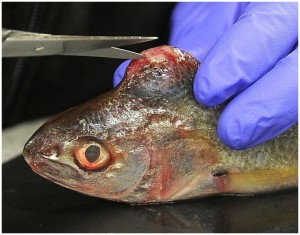 Лечение: Канцерогенные опухоли не лечатся. При сильно разросшейся опухоли рыбу следует умертвить.
 Это достаточно редкое заболевание в аквариумах. При нормальном ведении аквариумного хозяйства и контроле качества корма и окружающей среды в  помещении (отсутствии лаков, красок, сильного табачного дыма, излучений и т.д.) оно может начаться разве что у старых рыб, а также у рыб, генетически предрасположенных к заболеванию.
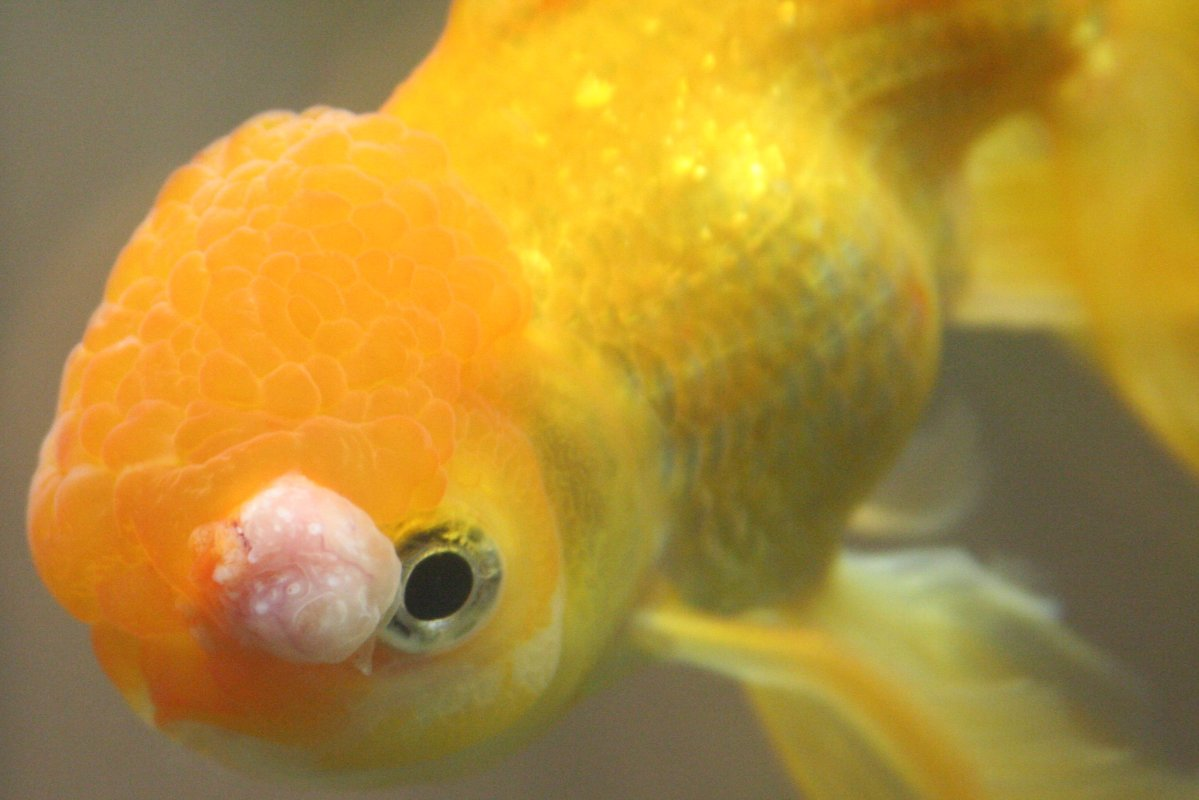 Происхождение и виды опухолей
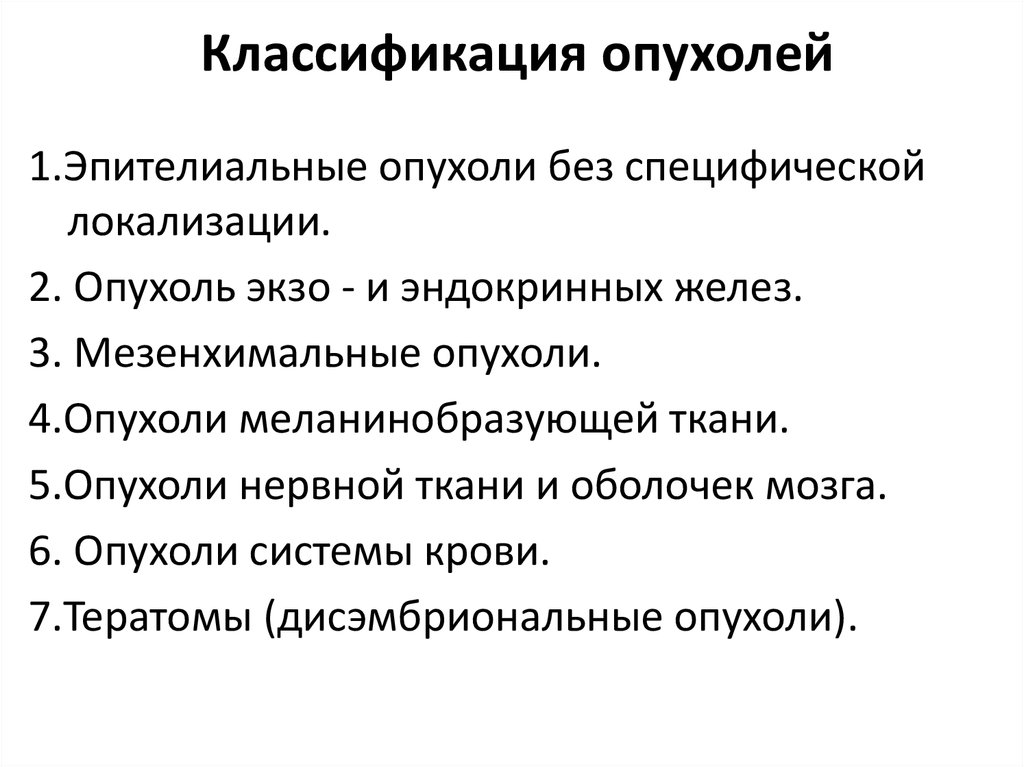 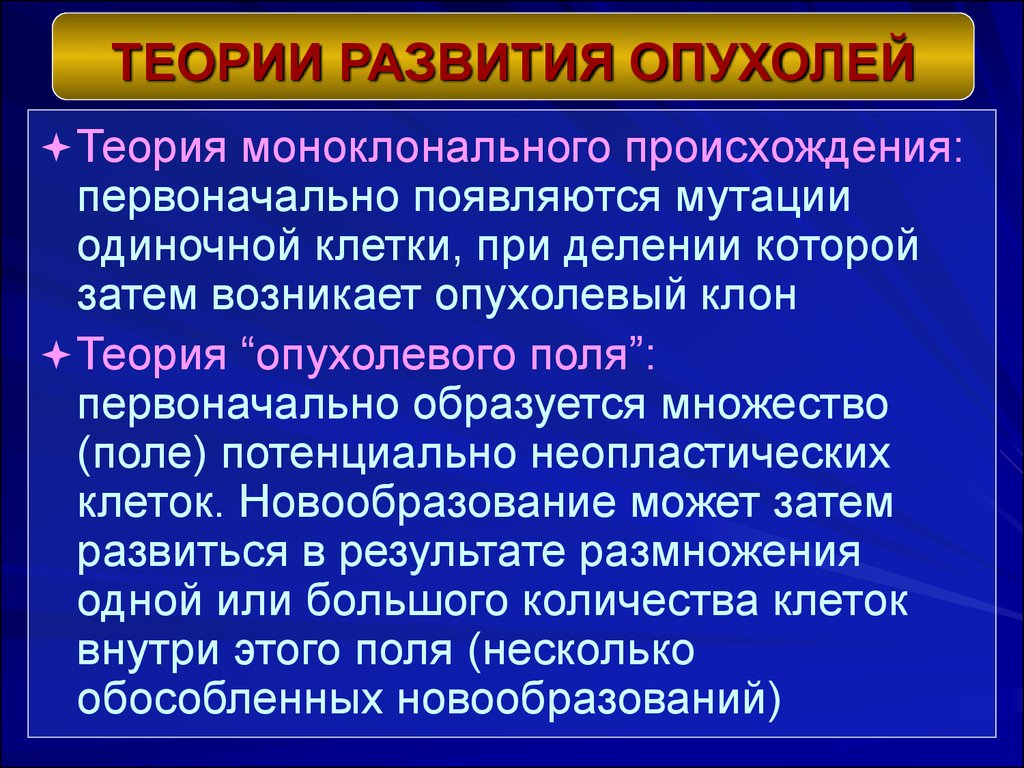 Спасибо за внимание!!!